ATOMIC ENERGY CENTRAL SCHOOL-3MODULE-1TOPIC-p-BLOCK ELEMENTS
CHAPTER: 15 GROUP ELEMENTS
INTRODUCTION
There are 6 elements in 15 group of periodic table i.e. Nitrogen, phosphorus, arsenic, antimony,bismuth & moscovium.
These are called as p- block elements because the last electron enter in p- subshell of the atom of the element.
Here nitrogen and phosphorus are non-metals, As and Sb are metalloids and Bismuth and moscovium (Mc) are typical metals.
Occurrence:
Molecular nitrogen comprises 78% by volume of the atmosphere.
In the earth’s crust, it occurs as sodium nitrate, NaNO3 (called Chile
   saltpetre) and potassium nitrate (Indian saltpetre). It is found in the
   form of proteins in plants and animals.
 Phosphorus occurs in minerals of the apatite family. It is present in bones as well as in living cells. Phosphoproteins are present in milk and eggs.


Arsenic, antimony and bismuth are found mainly as sulphide minerals. Moscovium is a synthetic radioactive element.
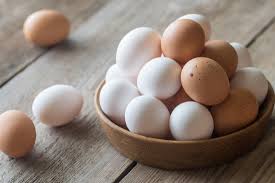 Electronic configuration
General electronic configuration of 15 group elements : ns2npx1npy1npz1

    Here s- subshell is completely filled and p- subshell is half filled is symmetric providing extra stability to the electronic configuration.
Trends in atomic & physical properties
Atomic & ionic radii : Covalent and ionic (in a particular state) radii increase in down the group. There is a considerable increase in covalent radius from N to P. However, from As to Bi only a small increase in covalent radius is observed. This is due to the presence of completely filled d and/or f orbitals in heavier elements. 

   Covalent radius (pm)  N(70), P (110), As (121), Sb(141), Bi (148).  
Ionisation Enthalpy : Ionisation enthalpy decreases down the group due to gradual increase in atomic size.
   First ionization enthalpy  of this group element is higher than group 14 and group 16 elements, due to stable electronic configuration.
Trends in physical properties
Atomicity :All the elements of this group are polyatomic. Physical state: Dinitrogen is a diatomic gas while all others are solids. 
Metallic character increases down the group. Nitrogen and phosphorus are non-metals, arsenic and antimony metalloids and bismuth is a metal. This is due to decrease in ionisation enthalpy and increase in atomic size. 
The boiling points, in general, increase from top to bottom in the group but the melting point increases upto arsenic and then decreases upto bismuth. 
Allotropy : except nitrogen, all the elements show allotropy.
Trends in chemical properties
Oxidation satates and reactivity : The common oxidation states of these elements are –3, +3 and +5. The tendency to exhibit –3 oxidation state decreases down the group due to increase in size and metallic character. In fact last member of the group, bismuth hardly forms any compound in –3 oxidation state. The stability of +5 oxidation state decreases down the group. The only well characterized Bi (V) compound is BiF5. The stability of +5 oxidation state decreases and that of +3 state increases (due to inert pair effect) down the group. Besides +5 oxidation state, nitrogen exhibits + 1, + 2, + 4 oxidation states also when it reacts with oxygen. However, it does not form compounds in +5 oxidation state with halogens as nitrogen does not have d-orbitals to accommodate electrons from other elements to form bonds.
Trends in chemical properties
Oxidation states and reactivity : 
In the case of nitrogen, all oxidation states from +1 to +4 tend to disproportionate in acid solution. For example,
          3HNO2 -----> HNO3 + H2O + 2NO       ( here +3 -----> +5  and  +2)
Similarly, in case of phosphorus nearly all intermediate oxidation states disproportionate into +5 and –3 both in alkali and acid. 
         4H3PO3 --> 3H3PO4 + PH3                   (here +3 -----> +5 and -3)
However +3 oxidation state in case of arsenic, antimony and bismuth becomes
     increasingly stable with respect to disproportionation.
Trends in chemical properties
Trends in chemical properties
Reaction with hydrogen 
All the elements of Group 15 form hydrides of the type EH3 where E = N, P, As, Sb or Bi.
The stability of hydrides decreases from NH3 to BiH3 which can be observed from their bond dissociation enthalpy.
Consequently, the reducing character of the hydrides increases down the group.
Ammonia is only a mild reducing agent while BiH3 is the strongest reducing agent amongst all the hydrides. 
Basicity also decreases in the order NH3 > PH3 > AsH3 > SbH3 > BiH3. 
Due to high electronegativity and small size of nitrogen, NH3 exhibits
hydrogen bonding in solid as well as liquid state. Because of this, it has higher melting and boiling points than that of PH3.
Trends in chemical properties
Reaction with halogens : These elements react  to form two series of halides, EX3 and EX5. 
Nitrogen does not form pentahalide due to non-availability of the d orbitals in its valence shell.
Pentahalides are more covalent than trihalides. This is due to the fact that in pentahalides +5 oxidation state exists while in the case of trihalides +3 oxidation state exists. Since elements in +5 oxidation state will have more polarising power than in +3 oxidation state, the covalent character of bonds is more in pentahalides.
All the trihalides of these elements except those of nitrogen are stable. In case of nitrogen, only NF3 is known to be stable. Trihalides except BiF3 are predominantly covalent in nature.
Trends in chemical properties
Reaction with metals :  
All these elements react with metals to form their binary compounds exhibiting –3 oxidation state, such as, Ca3N2 (calcium nitride) Ca3P2 (calcium phosphide), Na3As (sodium arsenide), Zn3Sb2 (zinc antimonide) and Mg3Bi2 (magnesium bismuthide).
Nitrogen
Preparation: 
Dinitrogen is produced commercially by the liquefaction and fractional distillation of air.
In the laboratory, dinitrogen is prepared by treating an aqueous solution of ammonium chloride with sodium nitrite.
     NH4CI(aq) + NaNO2(aq) ------> N2(g) + 2H2O(l) + NaCl (aq)
Very pure nitrogen can be obtained by the thermal decomposition of sodium or barium azide. Ba(N3)2-----> Ba + 3N2
Properties of dinitrogen
Dinitrogen is a colourless, odourless, tasteless and non-toxic gas.
Nitrogen atom has two stable isotopes: 14N and 15N. 
It has a very low solubility in water (23.2 cm3 per litre of water at 273 K and 1 bar pressure) and low freezing and boiling points.
Dinitrogen is rather inert at room temperature because of the high bond enthalpy of N, N three bonds.
Uses of dinitrogen
The main use of dinitrogen is in the manufacture of ammonia and other industrial chemicals containing nitrogen, (e.g., calcium cyanamide).
 It also finds use where an inert atmosphere is required (e.g., in iron and steel industry,inert diluent for reactive chemicals). 
Liquid dinitrogen is used as a refrigerant to preserve biological materials, food items and in cryosurgery.
Compounds of Nitrogen
Ammonia (NH3)
Preparation of ammonia 
Haber’s Process : On a large scale, ammonia is manufactured by Haber’s process.
N2(g) + 3H2(g) ----->2NH3(g);    ΔH0 = – 46.1 kJ mol–1

In accordance with Le Chatelier’s principle, high pressure & low temperature would favour the formation of ammonia.
Preparation of ammonia Haber’s Process
Properties of ammonia (NH3)
Ammonia is a colourless gas with a pungent odour. 
Its freezing and boiling points are 198.4 and 239.7 K respectively. 
In the solid and liquid states, it is associated through hydrogen bonds as in the case of water and that accounts for its higher melting and boiling points than expected on the basis of its molecular mass. 
The ammonia molecule is trigonal pyramidal with the nitrogen atom at the apex. It has three bond pairs and one lone pair of electrons.
Ammonia gas is highly soluble in water. Its aqueous solution is
weakly basic due to the formation of OH– ions.
 NH3(g) + H2O(l) ---> NH4+(aq) + OH–(aq)
Nitric acid(Preparation)
Ostwald’s process  : On a large scale nitric acid is prepared mainly by this method  which is based upon catalytic(i.e. Pt/Rh) oxidation of NH3 by atmosphericoxygen.
4NH3 (g) + 5O2  (g)    --- ---->  4NO (g) +   6H O (g)      

Nitric oxide thus formed combines with oxygen giving NO2. Nitrogen dioxide so formed, reacts with water to form nitric acid.
     3NO2 + H2O(l) -----> 2HNO3(aq) + NO(g) 
NO thus formed is recycled and the aqueous HNO3 can be concentrated by distillation upto ~ 68% by mass. Further concentration to 98% can be achieved by dehydration with concentrated H2SO4.
Nitric acid (Properties)
It is a colourless liquid .
In aqueous solution, nitric acid behaves as a strong acid.
Concentrated nitric acid is a strong oxidising agent and attacks most metals except noble metals such as gold and platinum.
Products of oxidation depend upon the concentration of the acid, temperature and the nature of the material undergoing oxidation. 
     3Cu + 8 HNO3(dilute) ----> 3Cu(NO3)2 + 2NO + 4H2O
     Cu + 4HNO3(conc.) -------> Cu(NO3)2 + 2NO2 + 2H2O
     4Zn + 10HNO3(dilute) --->4 Zn (NO3)2 + 5H2O + N2O
Nitric acid (Properties)
Some metals (e.g., Cr, Al) do not react with concentrated nitric acid because of the formation of a passive film of oxide on the surface.
Concentrated nitric acid also oxidises non–metals and their compounds. Iodine is oxidised to iodic acid, carbon to carbon dioxide, sulphur to H2SO4, and phosphorus to H3PO4.
     I2 + 10HNO3 --> 2HIO3 + 10NO2 + 4H2O
     C + 4HNO3 ---> CO2 + 2H2O + 4NO2
     P4 + 20HNO3 --> 4H3PO4 + 20NO2 + 4H2O
Oxides of nitrogen(Structures only)
The binary compounds of nitrogen with oxygen are called as oxides of nitrogen.
Nitrogen forms a number of oxides in different oxidation states(i.e. N2O, NO,NO2, N2O3, N2O5 etc.)
Where N2O is linear, NO2 is angular and N2O3 and N2O5  are planar .
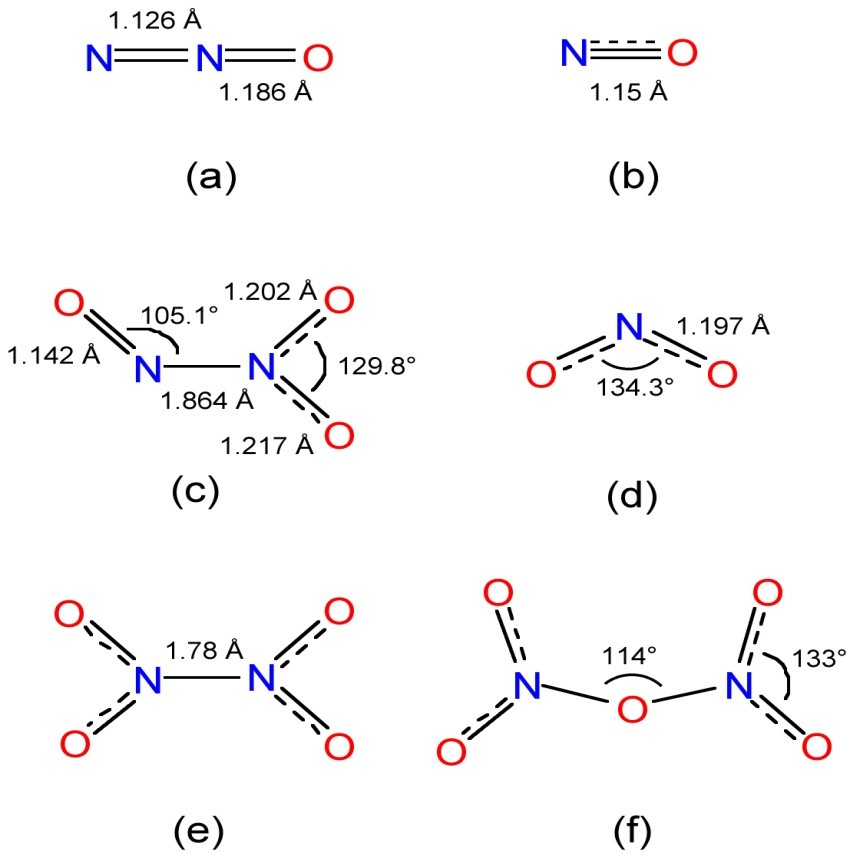 Phosphorus(allotropic forms)
White Phosphorus
Phosphorus is found in many allotropic forms, the important ones being white, red and black.
White phosphorus is a translucent white waxy solid. It is poisonous, insoluble in water but soluble in carbon disulphide and glows in dark (chemiluminescence).
It is less stable, more reactive  than the other forms because of angular strain in P4 molecule.
It consists of discrete tetrahedral P4 molecule.
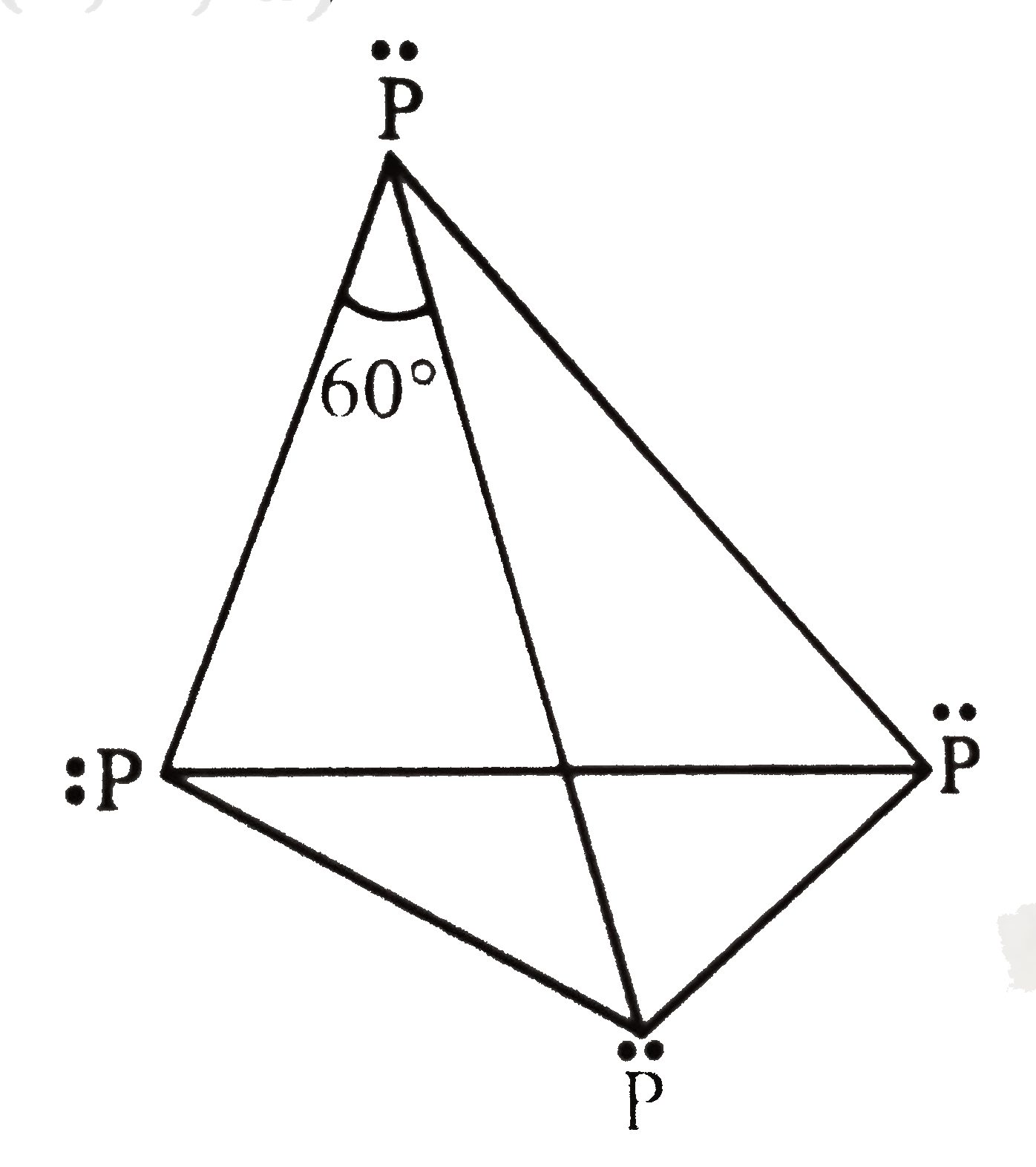 Red phosphorus
Red phosphorus is obtained by heating white phosphorus at 573K in an inert atmosphere for several days.
Red phosphorus possesses iron grey lustre. It is odourless, nonpoisonous
and insoluble in water as well as in carbon disulphide.
Chemically, red phosphorus is much less reactive than whitephosphorus.
 It does not glow in the dark.
It is polymeric, consisting of chains of P4 tetrahedron.
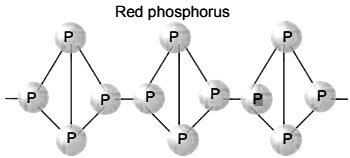 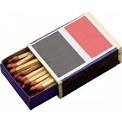 Compounds of phosphorous (Phosphine)
Introduction: It is basic hydride of phosphorus with molecular formula PH3, whichh is poisonous gas. 
Preparation : In the laboratory, it is prepared by heating white phosphorus with concentrated NaOH solution in an inert atmosphere of CO2.
     P4  +  3NaOH + 3H2O  ---------> PH3 + 3 NaH2PO2 
Properties : It is a colourless gas with rotten fish smell and is highly poisonous. It explodes in contact with traces of oxidising agents like HNO3, Cl2 andBr2 vapours.
it is  absorbed in HI to form phosphonium iodide (PH4I)
 it absorbed in copper sulphate or mercuric chloride solution, the corresponding
      phosphides are obtained.
 	3CuSO4 + 2PH3 ----> Cu3P2 + 3H2SO4 
 	3HgCl2 + 2PH3 --> Hg3P2 + 6HCl
Compounds of phosphorous             (Phosphorus trichloride)
Preparation : It is obtained by passing dry chlorine over heated white phosphorus or by the action of thionyl chloride with white phosphorus.
     P4 + 6Cl2 -------> 4PCl3
     P4 + 8SOCl2 ----> 4PCl3 + 4SO2 + 2S2Cl2
Properties :It is a colourless oily liquid and hydrolyses in the presence of moisture.
     PCl3 + 2H2O--->H3PO3 + 3HCl
It reacts with organic compounds containing –OH group such as CH3COOH, C2H5OH.
     3CH3COOH + PCl3-----> 3CH3COCl + H3 PO3
     3C2H5OH + PCl3 --> 3C2H5Cl + H3PO3
Structure :   Central atom P is sp3 hybridised,one lp on P atom, so that this molecule is pyramidal in shape.
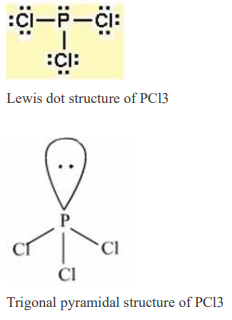 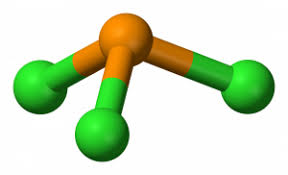 Compounds of Phosphorus          (Phosphorus pentachloride)
Preparation : Phosphorus pentachloride is prepared by the reaction of white
phosphorus with excess of dry chlorine or by the action of thionilcholoride (SO2Cl2) on white phosphorus. 
                     P4 +10Cl2 -----> 4PCl5
                               P4 + 10 SOCl2 ----> 4PCl5 + 10 SO2
Properties : Properties
PCl5 is a yellowish white powder and in moist air, it hydrolyses to POCl3 and finally gets converted to phosphoric acid(H3PO3).
        PCl5 + H2O -----> POCl3 + 2HCl
        POCl3 + 3H2O --->H3PO4 + 3HCl
When heated, it sublimes but decomposes on stronger heating.
        PCl5 ------> PCl3 + Cl2
It reacts with organic compounds containing –OH group converting them to chloro derivatives.
        CH3COOH + PCl5 ---->CH3COCl + POCl3 +HCl
Structure of PCl5
Oxoacids of Phosphorus
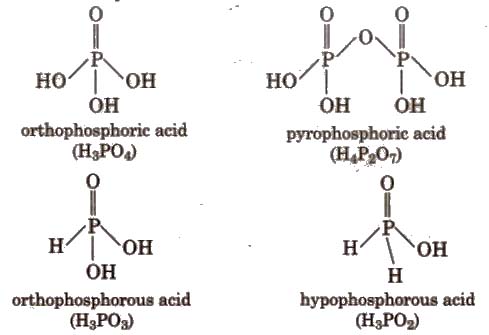 Phosphorus forms a number of oxoacids.
In oxoacids phosphorus is tetrahedrally surrounded by other atoms.
All these acids contain at least one P=O bond and one P–OH bond.
The H atoms connected to O-atom are metal replaceable decide the basicity of acid.
The H atom connected directly with P atom decide its reducing nature.